Gesellschaft für Germanistik Osaka-Kobe02.09.2022, 17.00-18.301401, Osaka-Umeda-Campus, Kwansei-Gakuin-Universität
1
02. 08. 2022
Modalpartikeln in Deutschen Wh-Fragen
Modalpartikeln in deutschen Wh-Fragen
Josef Bayer
Universität Konstanz 
josef.bayer@uni-konstanz.de
0. Background
Sentence particles, discourse (DiP) as well as focus (FP) particles are functional heads which occur in pre-vP position. Often they are grammaticalized adverbs and may co-exist with their ancestors. As functional heads, they are immobile and usually take scope right where they occur. For FPs it is established that their scope is fixed when they are in pre-vP position (propositional scope). DiPs depend on illocutionary force. We argue they are in a probe/goal agreement relation with force. No movement (LF or other) is involved. DiPs can be stacked. Their order is usually fixed.
3
02. 08. 2022
Modalpartikeln in Deutschen Wh-Fragen
German DiPs like aber, bloß, denn, doch, eben, halt, ja, nur, schon, vielleicht, wohl are parts of speech whose syntactic and semantic status is under debate. They usually “convey information concerning the epistemic states of discourse participants” (M. Zimmermann, 2011) rather than at-issue meaning. DiPs are typical root-phenomena and as such show sensitivity to sentence mood and illocutionary force. 
 
As a functional head, a particle (Prt) projects a “particle phrase” (PrtP).
4
02. 08. 2022
Modalpartikeln in Deutschen Wh-Fragen
PrtP	(Spec)				Prt‘			Prt°				vP
5
02. 08. 2022
Modalpartikeln in Deutschen Wh-Fragen
1. DiPs in wh-questions
DiPs in wh-questions are mainly denn, nur/bloß, schon, wohl. Here is some illustration of their role in extending a regular question like (1) into kinds of special questions as seen in (2).
 
	(1)  Wo      wohnt er?
	       where lives   he
	       ‘Where does he live?’
 
	(2)  a.  Wo wohnt er denn?
	      Given a common ground CG between speaker and hearer, where does he live in relation     	      to some aspect of CG; denn is anaphoric to CG; no out-of-the blue usage, see König 		      (1977), Wegener (2002), Grosz (2005), Bayer (2012).
 
	       b.  Wo wohnt er wohl?
	       Speaker signals that he/she is in a state of uncertainty about the answer, see M. 		       Zimmermann (2004).
6
02. 08. 2022
Modalpartikeln in Deutschen Wh-Fragen
c.  Wo wohnt er nur/bloß?
	Speaker signals that he/she has already unsuccessfully tried to find an answer; Obenauer’s 	(2004) “I can’t-find-the value questions.”
 
	d.  Wo wird er schon wohnen?
	By using schon (lit. already), speaker creates some scale by which the entities (here places) 	that can replace the variable are ranked according to their plausibility or likelihood of 	yielding a true answer. Speaker creates the implicature that few entities are high enough on 	the scale to make the answer true. Yields a rhetorical question; see Meibauer (1994), Bayer 	and Obenauer (2011).
7
02. 08. 2022
Modalpartikeln in Deutschen Wh-Fragen
We first consider DiPs “in situ”, i.e. the word order in connection with PrtP.

 After that, we will consider a marked construction in which DiPs are “ex-situ” and project what Bayer & Obenauer (2011) introduced as Small Particle Phrases (SPrtPs).

 We will finally argue that SPrtPs are built in a separate works space, and how they get integrated into clause structure.
8
02. 08. 2022
Modalpartikeln in Deutschen Wh-Fragen
2. DiPs in situ
2.1 Word order. Usually, DiPs demarcate the VP-boundary (Krivonosov, 1963; Diesing, 1992). Their position is fixed. Word order variation is roughly the result of moving elements with topic status to the left of the DiP. 
 
	(3)  a. Wann könnte denn    Otto den Brief  gestern     ins Büro  mitgenommen haben?
	          when  could   DENN Otto the  letter yesterday to	 office along-taken     have
	         ‘When could Otto have yesterday taken the letter to the office? (I’m wondering)
	       b. Wann könnte Otto denn Otto den Brief gestern ins Büro mitgenommen haben?
	       c. Wann könnte Otto den Brief denn Otto den Brief gestern ins Büro mitgenommen 		           haben?
	       d. Wann könnte Otto den Brief gestern denn Otto den Brief gestern ins Büro 	 	           mitgenommen haben?
	       e. Wann könnte Otto den Brief gestern ins Büro denn Otto den Brief gestern ins Büro 	 	           mitgenommen haben?
9
02. 08. 2022
Modalpartikeln in Deutschen Wh-Fragen
The DiP has scope over the ‘complete functional complex’ vP. Semantically, it depends on the illocutionary force of the wh-clause. Denn in an assertive sentence would be out: *Gestern könnte denn Otto den Brief …
10
02. 08. 2022
Modalpartikeln in Deutschen Wh-Fragen
Importantly, unlike adverbs, DiPs cannot be displaced (s. Thurmair, 1989). Fronting to SpecCP or extraposition either lead to a non-DiP reading or destroy the sentence altogether. 
 
	(4) *Wann könnte Otto den Brief gestern ins Büro mitgenommen haben denn?

	(5)  a. Otto hatte  eben    keinen Hunger.
	          Otto had    EBEN  no       hunger 
	         ‘Otto was just not hungry (leave him in peace)‘
	          [Speaker conveys to hearer that he should acknowledge that p]
	       b. Eben         hatte  Otto keinen Hunger.
	           right-now  had   Otto  no       hunger
	          ‘Right now, Otto wasn’t hungry (offer him something in two hours)’ 
	       c. *Otto hatte keinen Hunger eben.
 
This follows if DiPs are function heads. Functional heads, e.g. the Neg-element, cannot be displaced.
11
02. 08. 2022
Modalpartikeln in Deutschen Wh-Fragen
Given that the DiP occurs in an invariant pre-vP position in which it has propositional scope, the observed word order variation must be the result of scrambling arguments out of vP. 
 
The elements that appear to the left of Prt have the status of topics (aboutness topic as well as discourse topics). Light pronouns must move while DPs with 
topic status may also remain to the right of Prt. 

In general, what remains to the right of Prt is „rhematic“. Indefinites have an existential interpretation whereas scrambled indefinites have a generic interpretation
12
02. 08. 2022
Modalpartikeln in Deutschen Wh-Fragen
In German, DiPs may co-occur, and if they do they are rigidly ordered among themselves (s. Thurmair, 1989; Coniglio, 2011): denn > wohl > schon or denn > wohl > nur/bloß
 
	(6)  a. Wann könnte Otto denn wohl schon den Brief gestern ins Büro mitgenommen haben?
       	       b. *Wann könnte Otto schon wohl denn den Brief gestern ins Büro mitgenommen haben?
	       c. *Wann könnte Otto wohl denn schon den Brief gestern ins Büro mitgenommen haben?    	            etc.
13
02. 08. 2022
Modalpartikeln in Deutschen Wh-Fragen
2.2 Dependency on force. DiPs are licensed by being locally c-commanded by one of the moods: assertive, polar interrogative, wh-interrogative, imperative. (There is a certain similarity with NPI-licensing by negation or some related operator.) 
 
Assume the DiP is a functional head Prt that is merged with vP. Force is a probe which agrees with its goal Prt via a Q-feature. In a root wh-interrogative, Prt has the uninterpretable feature uQ by which it agrees with force. Agreement is feature sharing, indicated here by an arbitrary number. 
 
	(7)  a. [ForceP whiQ[ ]  Vfin  [TP … [PrtP  PrtuQ[ ]  [vP  … wh …]]]] 	AGREE 
	
	      b. [ForceP whiQ[1]  Vfin  [TP … [PrtP  PrtuQ[1]  [vP  … wh …]]]]
14
02. 08. 2022
Modalpartikeln in Deutschen Wh-Fragen
2.3 The generalizations so far. DiPs seem to be (a) rigidly ordered functional heads in the construction of clause structure. As such they are (b) immobile and appear to (c) take scope exactly where they are merged with vP or its extended projection. They (d) depend on force and must be probed by force.
15
02. 08. 2022
Modalpartikeln in Deutschen Wh-Fragen
The clausal architecture looks faily simple, and it covers a lot of ground.

Nevertheless, the world of particles – discourse as well as focus particles – is slightly more complex than this.
16
02. 08. 2022
Modalpartikeln in Deutschen Wh-Fragen
3. DiPs ex situ
Although DiPs can never move by themselves, generalization (b) seems to be violated by the fact that they can be observed to move together with a wh-phrase. Consider the marked version of (8a) in (8b).
 
	(8)  a. An wen könnte er  sich    denn     gewandt haben?	 
   	          at   who could   he REFL DENN  turned    have 	  
 	         ‘Who could he have turned to? (I’m wondering)’
	      b.  [An wen denn]   könnte er  sich   gewandt haben?	 
   	            at    who DENN could  he REFL turned    have 	  
  	           ‘Who on earth could he have turned to?’

In (8b), whP + DiP must form a constituent. Otherwise, the V2-constraint would be violated. Thus, the DiP is “ex situ”.
17
02. 08. 2022
Modalpartikeln in Deutschen Wh-Fragen
3.1 Wrong order of constituents? Considering multiple occurrences of DiPs, a problem with (a) seems to emerge. The rigid order of denn > wohl > schon appears to be disrupted in the well-formed rhetorical question (9).
 
	(9) [An wen schon] wird er sich damals denn gewandt haben? 
	    ‘Who after all will he have tuned to in those days?’ (the answer is obvious)

If scope would exclusively be read-off from linear order, the account so far would be in trouble.
18
02. 08. 2022
Modalpartikeln in Deutschen Wh-Fragen
3.2 How is the SPrtP established? Attaching wh to Prt and then moving wh+Prt to SpecCP (“decapitation movement”) would violate the Extension Condition. It would not conform to the requirement that merger can apply only to the root. (Chomsky, 1995: 327f.). Thus, an alternative derivation is needed. 
 
We propose the DiP is merged in the derivation via two work spaces (WS):
 
 WS1: vP starts being constructed. 
WS2: DiP is merged with whP. The result is the SPrtP [SPrtP wh Prt]
WS1: SPrtP is merged in vP
WS1: Prt – usually a zero head – is merged with vP. The result is the “big” PrtP [PrtP Prt [vP …]]
 SPrtP moves to SpecPrtP and undergoes spec-head agreement. The scope of Prt is frozen. This leaves Prt inactive.
Since SPrtP is a wh-phrase with an active wh-operator, it will move on to SpecCP. 
        The Prt of the SPrtP follows for the sole reason of pied-piping.
19
02. 08. 2022
Modalpartikeln in Deutschen Wh-Fragen
Graphically, this works as follows ( signals scope freezing):
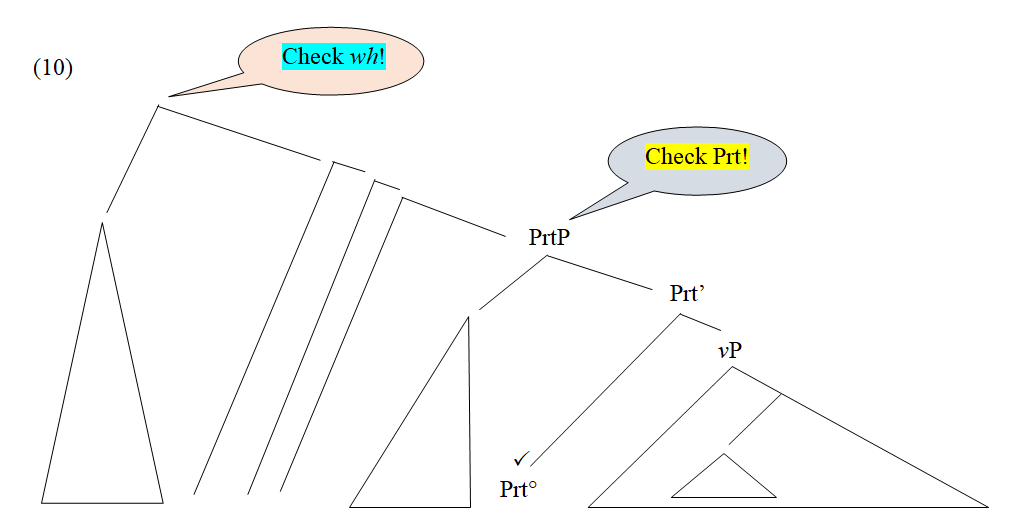 An wen denn      könnte er  sich      an wen denn    (denn)        er sich  an wen denn gewandt haben könnte  
at   who DENN could    he REF	                          DENN		       turned    have
20
02. 08. 2022
Modalpartikeln in Deutschen Wh-Fragen
3.3 Familiar architecture. The parallel with wh-movement cannot be overlooked: 
 
SPrtP corresponds to a wh-phrase. 
The landing site, SpecPrtP, corresponds to SpecCP. 
Scope freezing/deactivation obtains in both cases alike. 
The architecture is familiar. No extra assumptions or stipulations.
21
02. 08. 2022
Modalpartikeln in Deutschen Wh-Fragen
3.4 The ordering problem resolved. As (11) shows, the DiP schon takes scope below the DiP denn. Thus, the SPrtP [SPrtP an wen schon] moves first into the specifier of Prt2. From there, it moves to SpecCP. The occurrence of Prt1 which hosts the DiP denn does not interfere because Prt1 and Prt2 are featurally distinct.
22
02. 08. 2022
Modalpartikeln in Deutschen Wh-Fragen
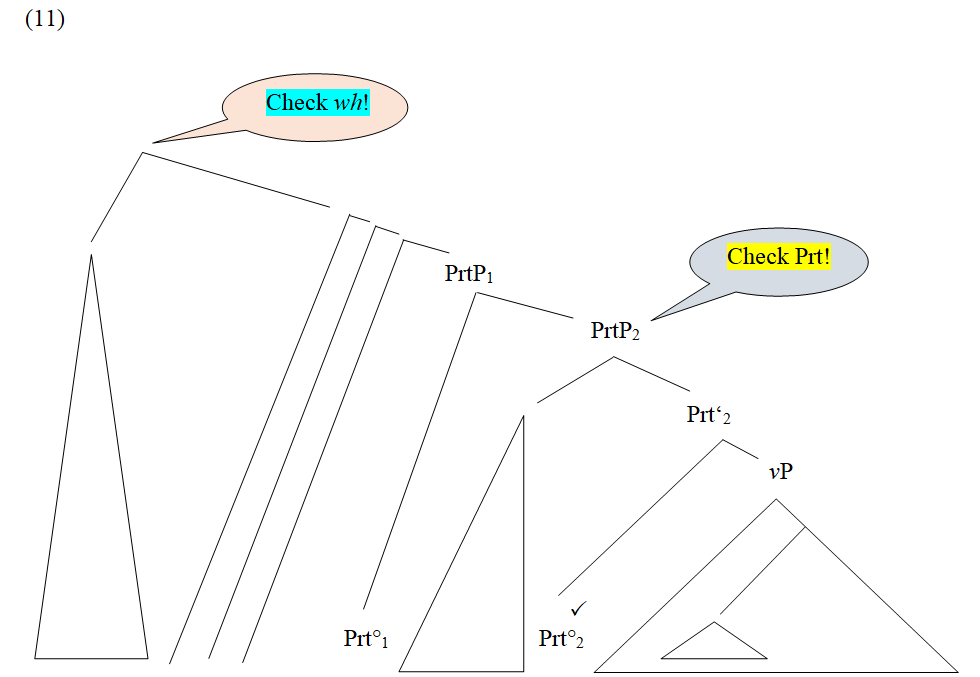 An wen schon  wird er sich …           denn   an wen schon   (schon) er sich an wen schon gewandt haben wird
at who SCHON will he REF              DENN			                                   turned   have
 
The SPrtP an wen schon is “reconstructed”. Schon is interpreted where its scope freezes, i.e. below denn. The order/scope denn > schon is respected. Linear order is irrelevant.
23
02. 08. 2022
Modalpartikeln in Deutschen Wh-Fragen
3.5 Why SPrtP? Why should SPrtPs exist next to “big” PrtPs? (12a,b) differ systematically.
 
	(12)  a. An wen  könnte er  sich   denn     gewandt haben?	 
	             at  who could   he REFL DENN  turned    have 	  
  	            ‘Who could he have turned to? (I’m wondering)’

	         b.  [An wen denn]  könnte er  sich   gewandt haben?	 
                                 at  who DENN could   he REFL turned    have 	  
     	              ‘Who on earth could he have turned to?’
 
In (12b) the QUD has already been in the discourse. WhP bears extra stress. The speaker signals emotions such as impatience, excitement, irritation etc. by using a grammaticalized form of emphasis. (12b) is on the crossroad to an exclamative.
24
02. 08. 2022
Modalpartikeln in Deutschen Wh-Fragen
A typical example 
 
Sezession ist gerade en vogue, in Katalonien wie in Kurdistan. Doch wann hat ein Volk ein Recht auf einen eigenen Staat? Das Kosovo darf, aber Katalonien nicht, Kroatien geht klar, Kurdistan hingegen auf keinen Fall. Wann denn nun hat ein Volk das Recht auf einen eigenen Staat? http://www.zeit.de/2017/40/sezession-voelkerrecht-katalonien-kurdistan, 06.04.2018 
“… But when does a people have the right of its own state? The Cosovo does but Catalonia doesn’t, Croatia clearly does but Kurdistan under no circumstances. Now, WHEN after all does a people have the right of its own state?”
25
02. 08. 2022
Modalpartikeln in Deutschen Wh-Fragen
Emphasis is achieved by fronting. The emphasized constituent must be able to bear phonological prominence. A wh-phrase is “intrinsically focused”. In the emphatic construction, however, this prominence is enhanced by extra stress and lengthening: an WEEEEn denn … WANNNN denn nun …
26
02. 08. 2022
Modalpartikeln in Deutschen Wh-Fragen
3.6 Constructing SPrtP. Prt undergoes merger with whP. Prt has an uninterpretable feature for emphasis   which gets valued by attracting the emp-marked whP.
 
	(13) a. PrtuEmp [ ]  whPiEmp [ ] 			 MOVE   
	        b. [whPiEmp [ ]  [PrtuEmp [ ]  whPiEmp [ ]  ]] 		 AGREE   
	        c.[whPiEmp [7]  [PrtuEmp [7]  whPiEmp [7]  ]]
27
02. 08. 2022
Modalpartikeln in Deutschen Wh-Fragen
3.7 Fronting. Grammaticalized emphasis is a root phenomenon. For full interpretation, SPrtP moves to the top of the left periphery.
28
02. 08. 2022
Modalpartikeln in Deutschen Wh-Fragen
3.8 For comparison. Aggressive D-linking, multiple questions, wh-in-situ, PP-fronting 
“Aggressively non-D-linked” wh-phrases are “exclamative” (Pesetsky, 1987: 111, 124); they indicative of the speaker’s surprise, disapproval etc. (Obenauer (2006: 376)). 
 
	(14)  a. Who the hell caught what? 	Pesetsky (1987: 124f.)
	         b.*Who caught what the hell?
	 
	(15)  a. Où diable est-il allé?		Obenauer (2006: 376) 
	            ‘Where the hell did he go?’
	         b. *Il est allé où diable?
 
 	(16)  a. Wer denn    hat dort   wen    getroffen?				
  	            who DENN has there whom met
	         b. *Wer hat dort wen denn getroffen?
	         c. *Du hast  dort  wen     denn    getroffen? 
	              you have there whom DENN met
29
02. 08. 2022
Modalpartikeln in Deutschen Wh-Fragen
(17)  a. Otto wird wahrscheinlich   [den Zug [nach Bremen]] nicht mehr erwischen.
   	             Otto will  likely 	   the  train  to     Bremen    not    more reach
	           ‘In all likelihood, Otto will not reach the train to Bremen.’
	         b. ?*Otto wird wahrscheinlich [[nach Bremen] den Zug [nach Bremen]] nicht mehr 		             erwischen.
	         c. [[Nach Bremen] den Zug [nach Bremen]] wird Otto wahrscheinlich nicht mehr 		             erwischen.
30
02. 08. 2022
Modalpartikeln in Deutschen Wh-Fragen
4. Conclusions
The proposed clausal architecture is familiar from wh-movement but also from negative concord.

It stands and falls with the assumption that DiPs are functional heads (and not adverbs as mainstream syntax and semantics still tries to maintain).
Functional heads establish scopal projections and Spec-head configurations.
Functional heads establish the formation of SPrtPs.
 
The account extends naturally to the grammar of focus particles.
FPs are in pre-vP scope positions but can freely form SPrtPs
 
With the formation of SPrtP, natural constituency is respected. Notorious discussions about exceptional V3 order in German become obsolete (cf. the discussions about the syntax of focus particles). 

SPrtPs with DiPs (an wen denn) and SPrtPs with FPs (only John, even John, JOHN even) resemble familiar operators such as whPs (which books), NegPs (no books), QPs (some books)

The architecture points to the pervasiveness of a dual structure in which operator and scope position are linked by a shared feature.
31
02. 08. 2022
Modalpartikeln in Deutschen Wh-Fragen
Appendix I

The two-stage system
32
02. 08. 2022
Modalpartikeln in Deutschen Wh-Fragen
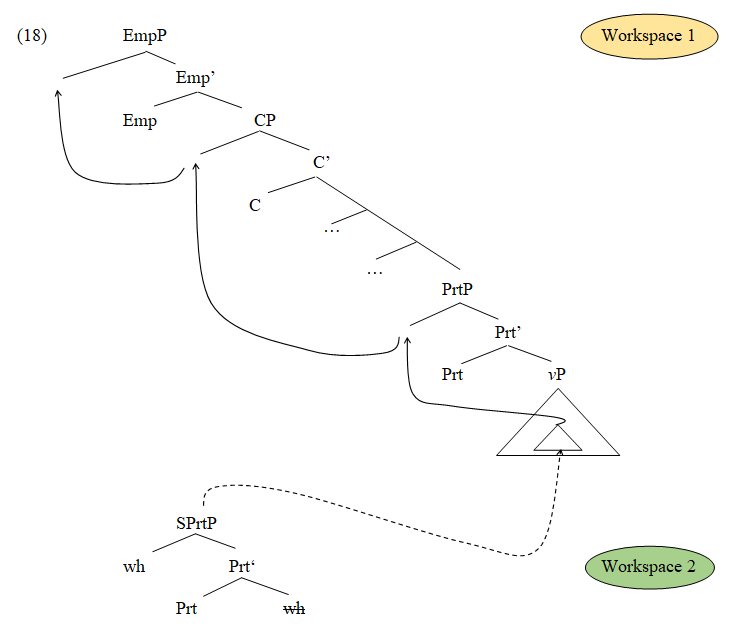 33
02. 08. 2022
Modalpartikeln in Deutschen Wh-Fragen
Appendix II

Long movement
34
02. 08. 2022
Modalpartikeln in Deutschen Wh-Fragen
Heads, let alone functional heads, never move across clause boundaries. DiPs, however, can do so, if they are part of a SPrtP.

  [An wen denn]     glaubst du, dass er sich gewandt 
           at   who DENN  believe you that he REF turned
          haben könnte?
          have   could
          “Who after all do you believe that he could have turned to?”


   [An wen denn] glaubst du, [an wen denn] dass er sich [an wen                    
           denn] gewandt  haben könnte?

SPrtP move long distance like wh-phrases. The construction shows scopal interactions with other DiPs. Surface word order gives the impression that wrong scope like *schon > denn is possible. It turns out, however, that reconstruction always arrives at the right order in which the only admissible scope is denn > schon. See Bayer 2018 for detailed discussion.
35
02. 08. 2022
Modalpartikeln in Deutschen Wh-Fragen
Selected references
 
Authier, J.-Marc & L. Haegeman. 2019. The syntax of mirative focus fronting: Evidence from French. In Deborah L. Artega ed. Contributions of Romances Languages to Current Linguistic Theory. Springer.
Bayer, J. 2018. Criterial freezing in the syntax of particles. In J. Hartmann, M. Jäger, A. Kehl, A. Konietzko & S. Winkler (eds.), Freezing: Theoretical Approaches and Empirical Domains. Berlin. de Gruyter.  https://doi.org/10.1515/9781501504266-007
Bayer J. & H.-G. Obenauer. 2011. Discourse particles, clause structure, and question types. The Linguistic Review 28. 449-491.
Cruschina, S. 2012. Discourse-related Features and Functional Projections Oxford UP. 
Krivonosov, A. 1963. Die modalen Partikeln in der deutschen Gegenwartssprache. Berlin (masch. diss.).
Obenauer, H.-G.. 2006. Special interrogatives – left periphery, wh-doubling, and (apparently optional elements. In Jenny Doetjes & Paz Gonzalves (eds.), Romance Languages and Linguistic Theory 2004 – Selected Papers from ‘Going Romance 2004’, 247–273. Amsterdam. Benjamins.
 Pesetsky, D. 1987. Wh‑in‑situ: movement and unselective binding. In Eric Reuland & Alice ter Meulen (eds.), The Representation of (In)definiteness, 98–129. MIT Press.
 Trotzke, A. 2017. The Grammar of Emphasis: From Information Structure to the Expressive Dimension. Studies in Generative Grammar 131. Berlin. de Gruyter.
36
02. 08. 2022
Modalpartikeln in Deutschen Wh-Fragen
Danke schön どうもありがとう
37
02. 08. 2022
Modalpartikeln in Deutschen Wh-Fragen